Lección 2
¿ES LÍCITO SANAR EL SÁBADO?
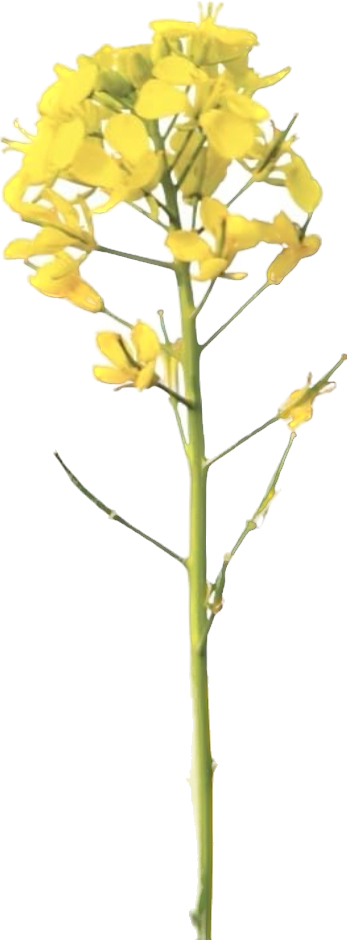 Lucas 14.1-6
«Entonces Jesús habló a los intérpretes de la Ley y a los fariseos,
diciendo: ¿Es lícito sanar en sábado? Pero ellos callaron. Él,
tomándolo, lo sanó y lo despidió». 
Lucas 14.3-4
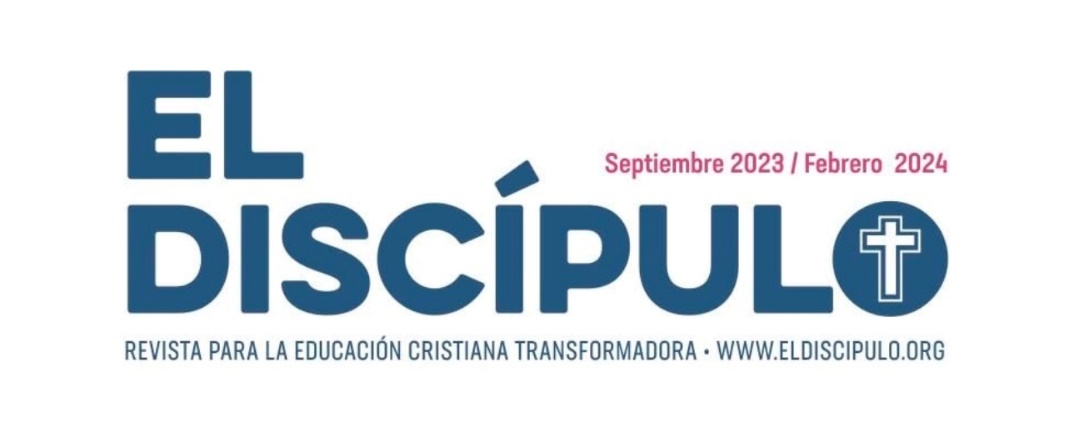 Año 31/Vol. 2
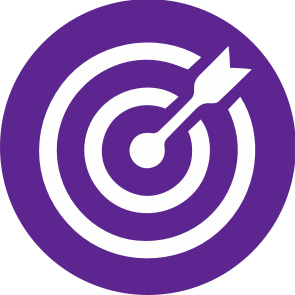 OBJETIVOS
Descubrir una vez más la trascendencia del amor de Dios por encima de observancias legalistas.
Recalcar el valor mesiánico de Jesús en cumplir con la voluntad del Padre sanando a los enfermos.
Destacar que lo santo de Dios no nos enajena de él, sino que actúa en beneficio de nuestro desarrollo espiritual.
Enfatizar que la voluntad sanadora de Dios está disponible en todo tiempo y que las instituciones religiosas o de otra naturaleza existen para servir a las personas.
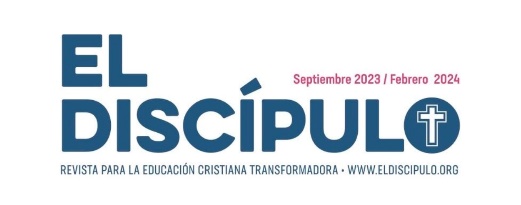 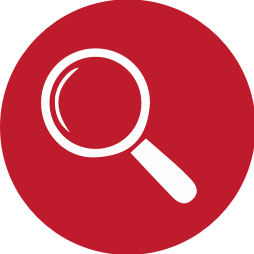 VOCABULARIO
Hidropesía: Es una excesiva retención de líquidos que produce la hinchazón del cuerpo.
Gobernante: Muchos fariseos ejercieron como gobernantes importantes e influyentes.
Sábado: Su sentido original es descanso. Fiesta religiosa de los israelitas que se celebra el séptimo día de la semana. Tiene como significado descansar de los trabajos realizados durante la semana.
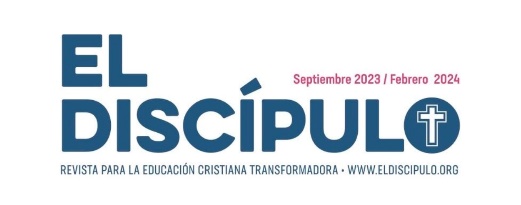 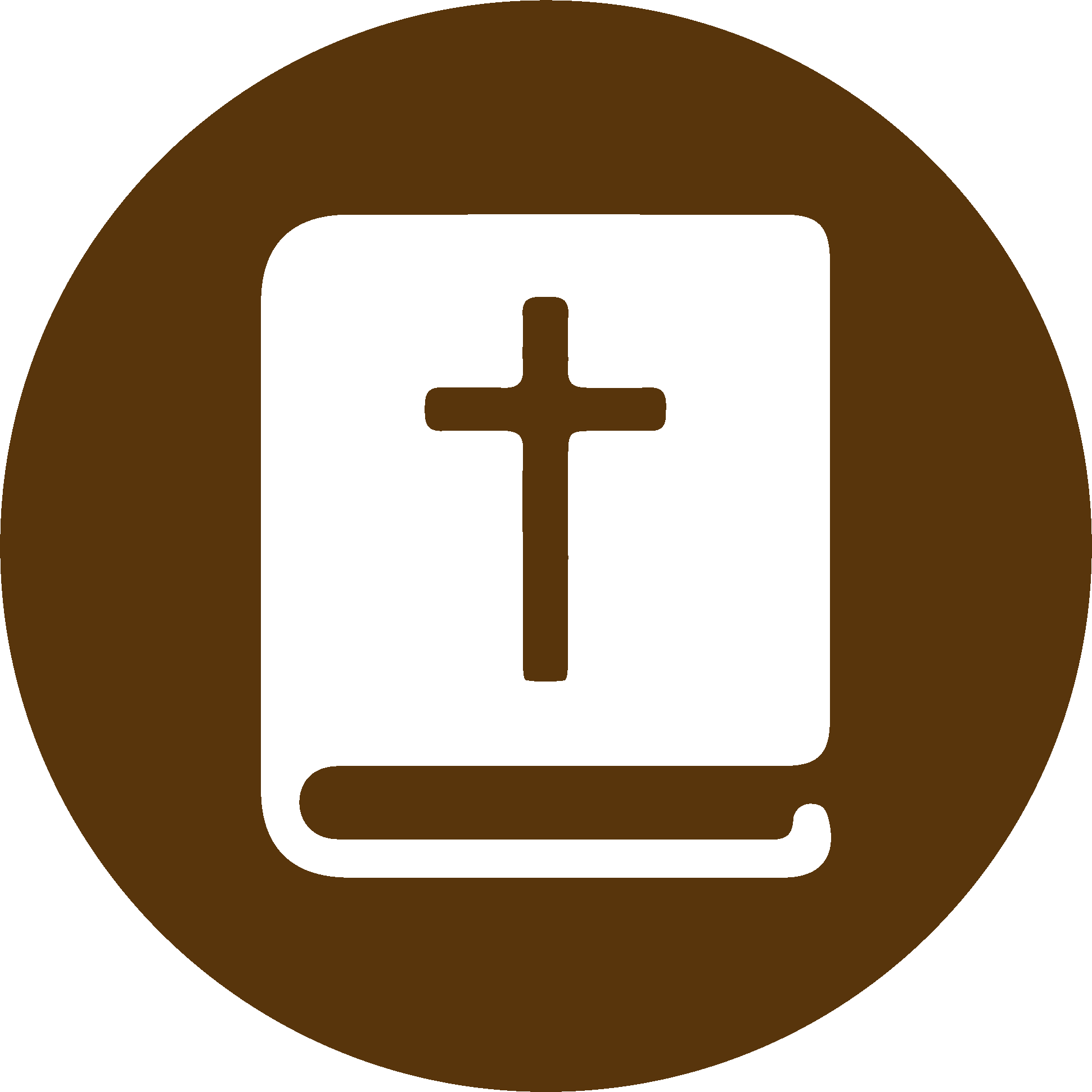 TEXTO BÍBLICO: Lucas 14.1-2
RVR

1 Aconteció que un sábado Jesús entró a comer en casa de un gobernante fariseo, y ellos lo acechaban.

2 Y estaba delante de él un hombre hidrópico.
VP

1 Sucedió que un sábado Jesús fue a comer a casa de un jefe fariseo, y otros fariseos lo estaban espiando.

2 También estaba allí, delante de él, un hombre enfermo de hidropesía.
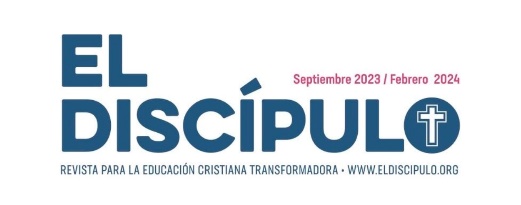 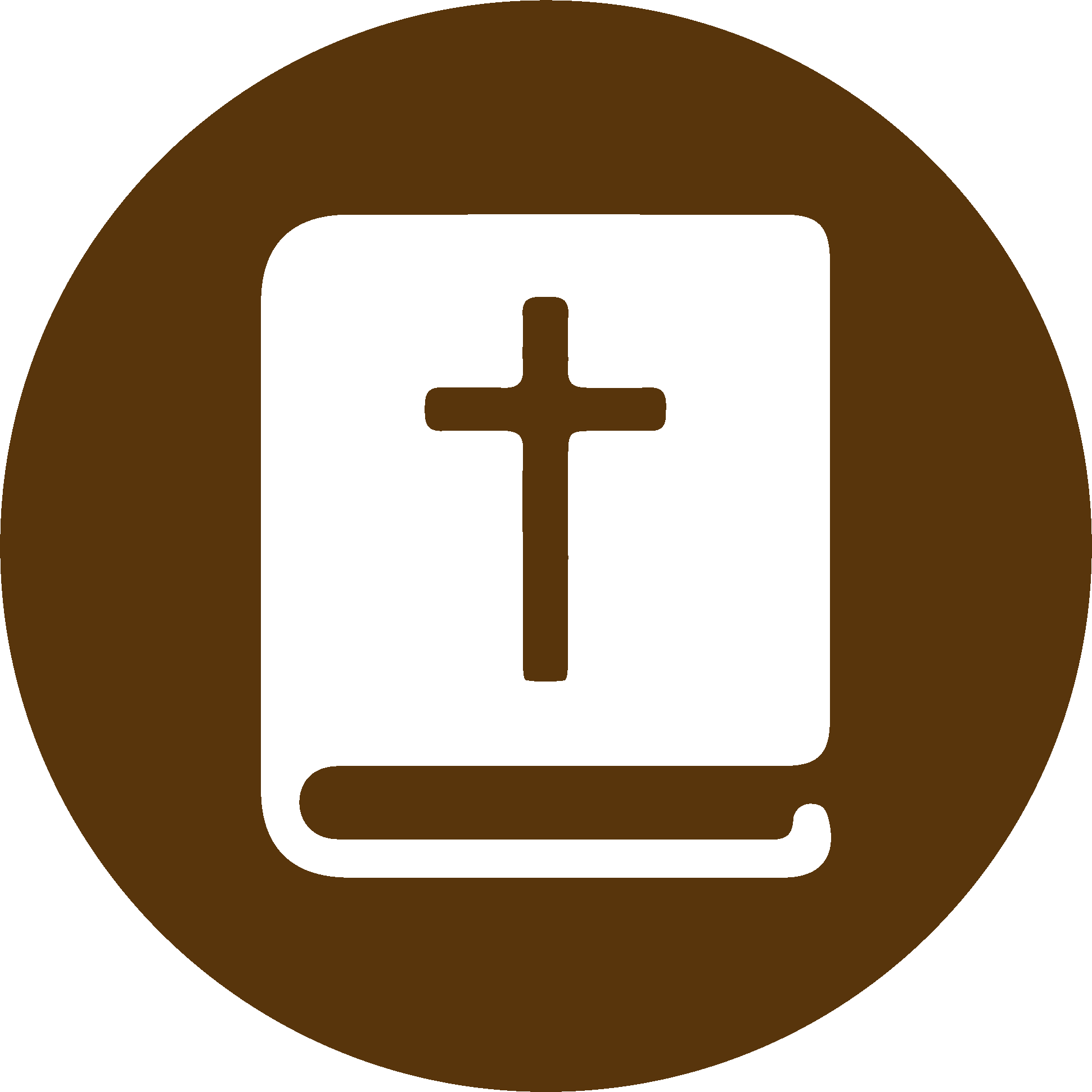 TEXTO BÍBLICO: Lucas 14.3-4
RVR

3 Entonces Jesús habló a los intérpretes de la Ley y a los fariseos, diciendo: —¿Es lícito sanar en sábado?

4 Pero ellos callaron. Él, tomándolo, lo sanó y lo despidió.
VP

3 Jesús les preguntó a los maestros de la ley y a los fariseos: —¿Se permite sanar en sábado a un enfermo, o no?

4 Pero ellos se quedaron callados. Entonces él tomó al enfermo, lo sanó y le dijo que se fuera.
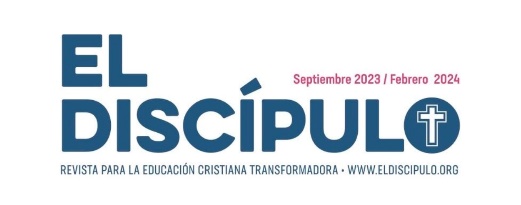 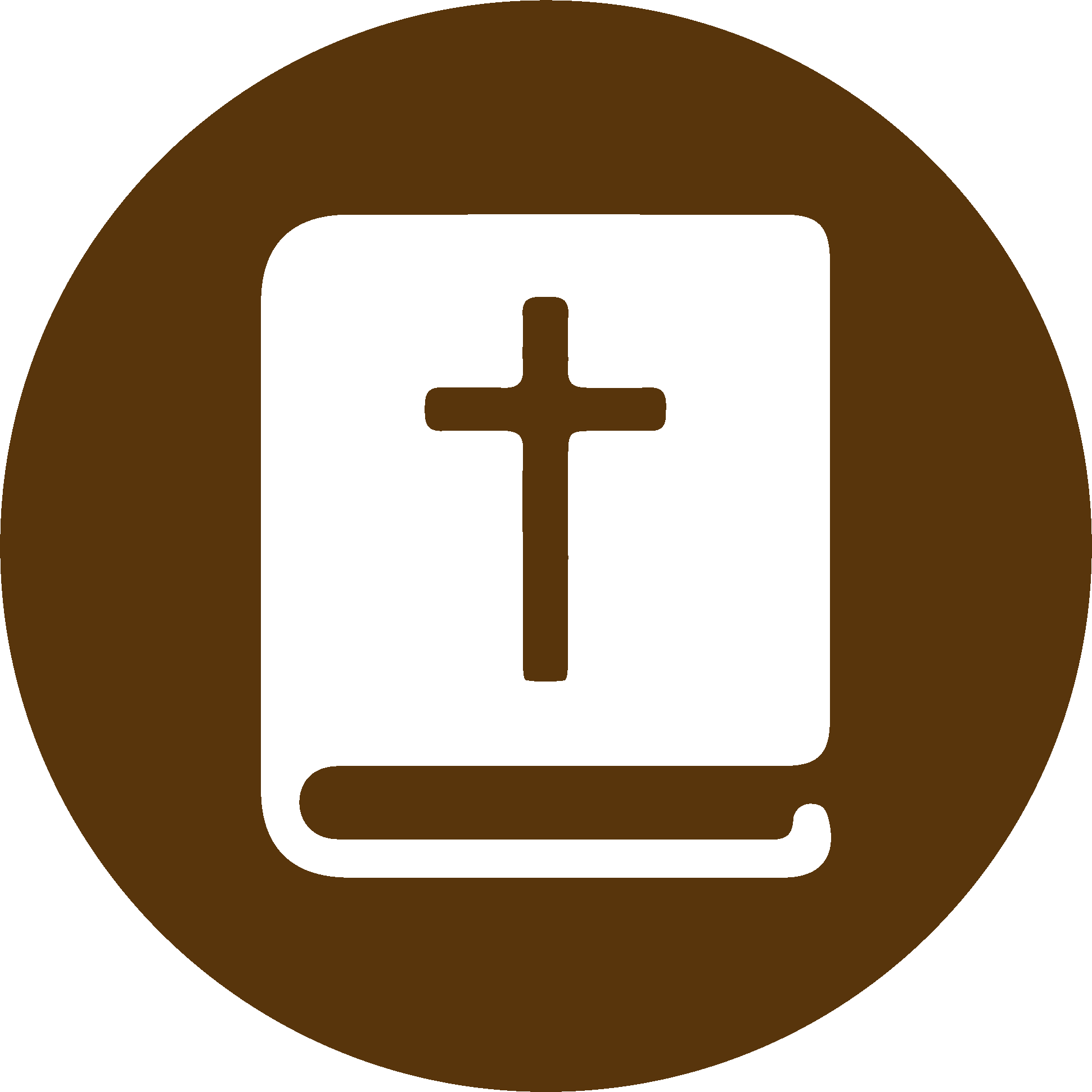 TEXTO BÍBLICO: Lucas 14.5-6
RVR

5 Y dirigiéndose a ellos, dijo: —¿Quién de vosotros, si su asno o su buey cae en algún pozo, no lo saca inmediatamente, aunque sea sábado?

6 Y no le podían replicar a estas cosas.
VP

5 Y a los fariseos les dijo: —¿Quién de ustedes, si su hijo o su buey se cae a un pozo, no lo saca en seguida, aunque sea sábado?

6 Y no pudieron contestarle nada.
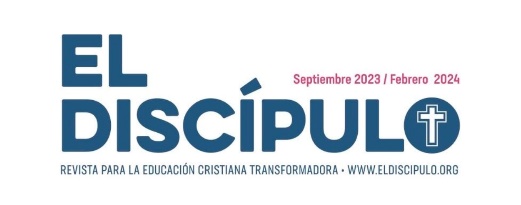 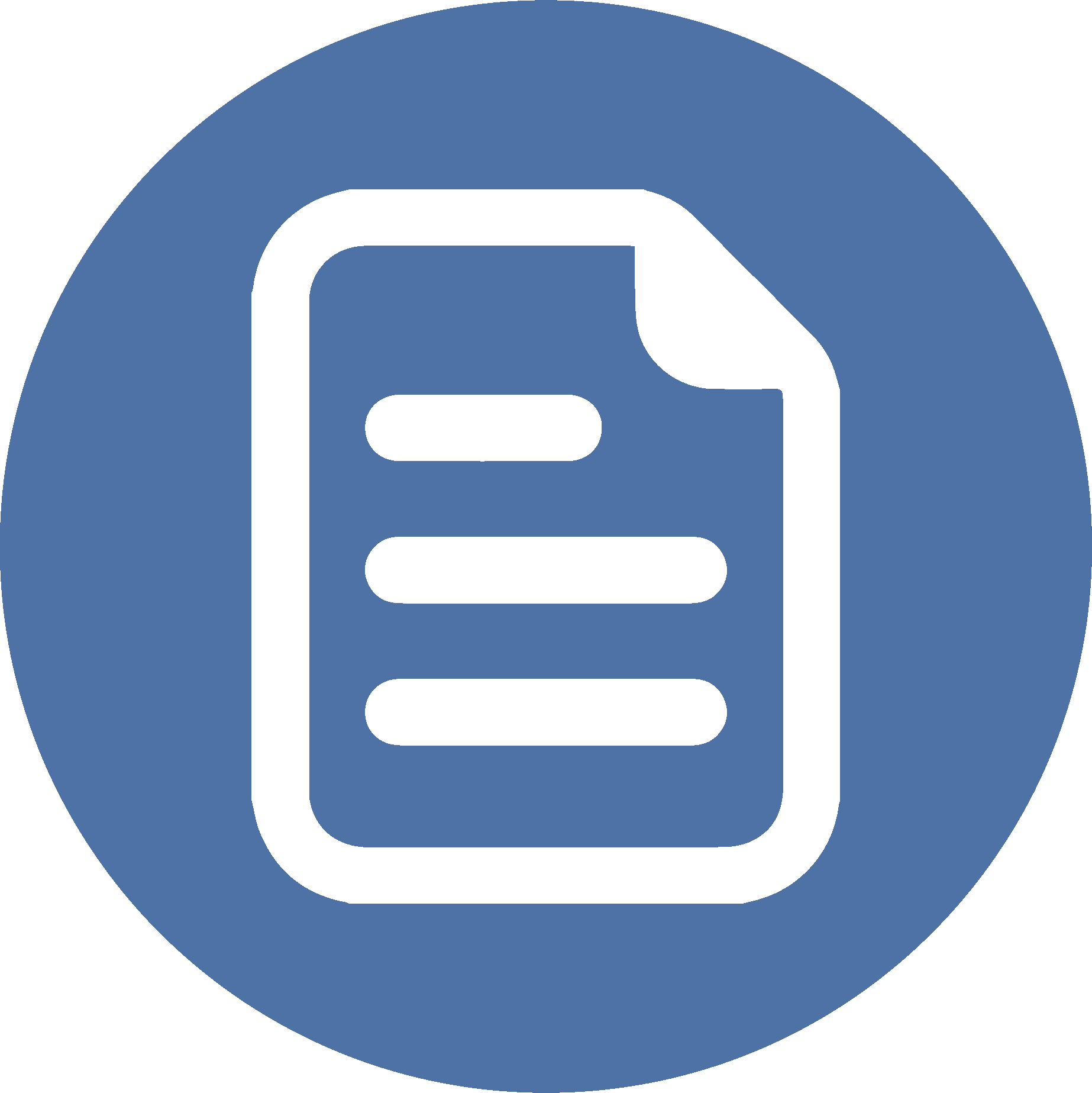 RESUMEN
Jesús se siente en libertad para sanar en sábado y lo hace para el beneficio de los seres humanos.
A partir de Cristo, el sábado alcanza otro significado: en él también se disfruta del tiempo de la salvación para todos.
Lo más sagrado para Dios son los seres humanos, por lo tanto, no hay institución por sagrada que sea que pueda obstaculizar el ejercicio del amor y de la justicia de Dios en beneficio nuestro. En Marcos 2.27-28 Jesús afirma: «El día de reposo fue hecho por causa del hombre y no el hombre por causa del día de reposo. Por tanto, el Hijo del Hombre es Señor aun del día de reposo».
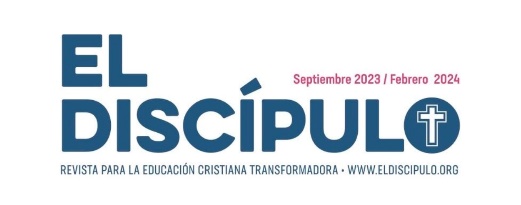 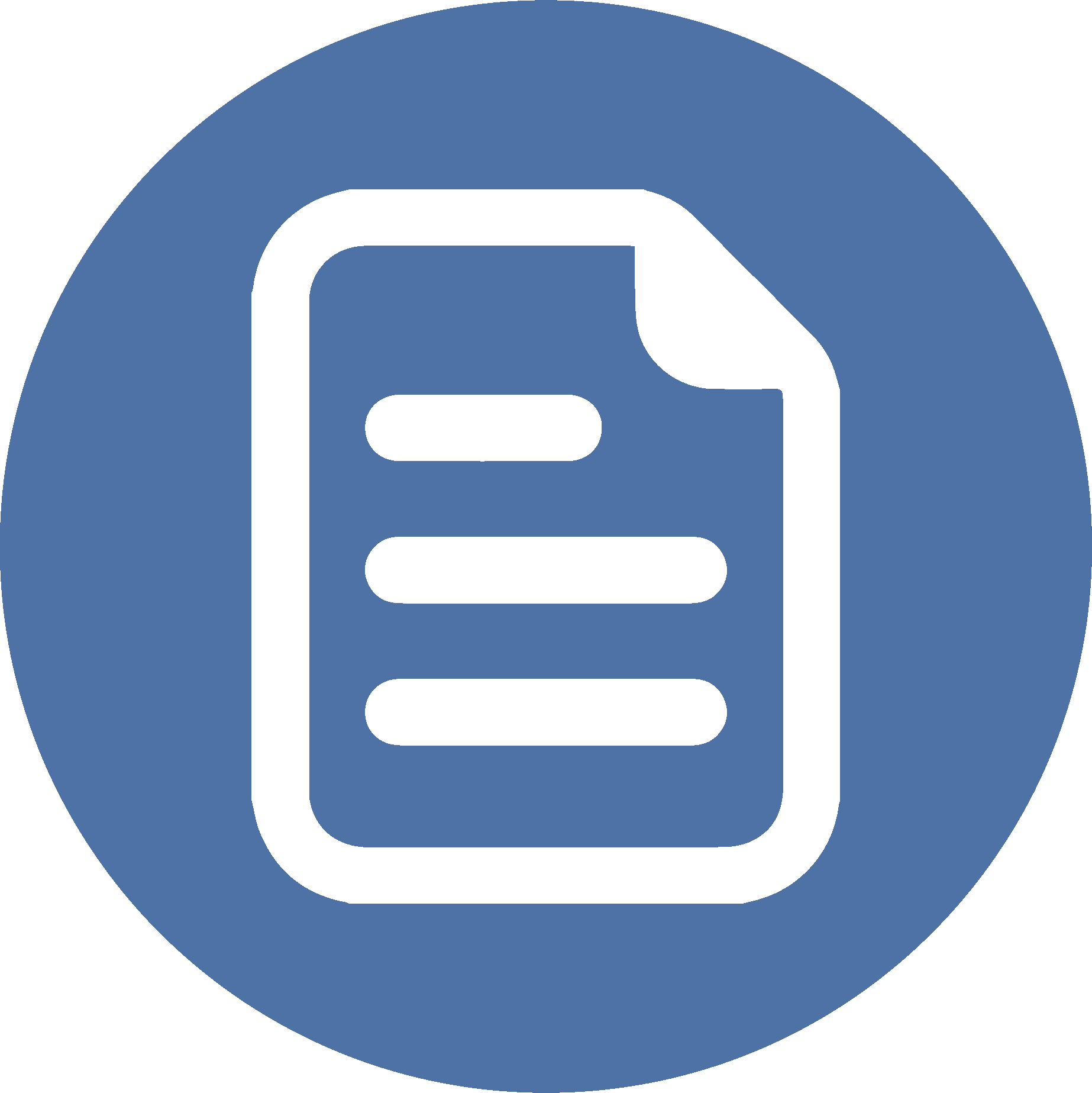 RESUMEN
El sábado de Dios define su carácter creador constante para el bienestar de la humanidad. Dios hace un llamado a vivir la fiesta sabática centrada en el amor que nos alcanza a todos para crear paradigmas conductuales nuevos, rompiendo barreras separatistas, hechos como somos para la solidaridad interhumana. ¡En el sábado, el amor de Dios nos ubica en la ruta interminable de su voluntad restauradora!
El Dios que en Cristo vino a buscar y a salvar lo que se había perdido santifica el tiempo para encarnar en él su praxis evangélica de justicia y amor.
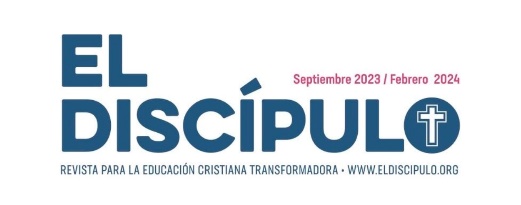 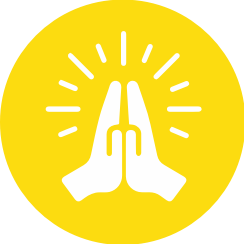 ORACIÓN
Señor, ayúdanos a entender que en todo momento podemos contar contigo. Tú eres Dios siempre presente. En ti están nuestros tiempos y en medio de ellos tú siempre actúas en nuestro beneficio. Te damos gracias, Señor, por ubicarnos al centro de tu voluntad sanadora. Porque viniste un día para amarnos, Señor. Solo para amarnos. Amén.
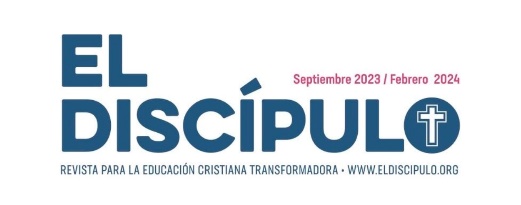